Rozhodnutia v striedavej osobnej starostlivostiJUDr. Eva Farkašovásudkyňa OS Prešov a podpredsedníčka Asociácie rodinných sudcov
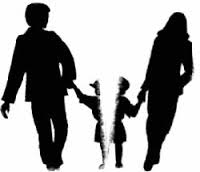 Spolupráca všetkých zúčastnených na rozhodovaní o maloletých deťoch-sociálny pracovník, sudca, mimovládna organizácia, občianske združenie
Zákon o rodine
§24 ods. 2
Ak sú obidvaja rodičia spôsobilí dieťa vychovávať a ak majú o osobnú starostlivosť o dieťa obidvaja rodičia záujem, tak súd môže zveriť dieťa do striedavej osobnej starostlivosti obidvoch rodičov, ak je to v záujme dieťaťa a ak budú takto lepšie zaistené potreby dieťaťa. Ak so striedavou osobnou starostlivosťou súhlasí aspoň jeden z rodičov dieťaťa, tak súd musí skúmať, či bude striedavá osobná starostlivosť v záujme dieťaťa.
Dohovor o právach dieťaťa
Čl.3 ods.1
Záujem dieťaťa musí byť prvoradým hľadiskom pri akejkoľvek činnosti týkajúcej sa detí, nech už uskutočňovanej verejnými alebo súkromnými zariadeniami sociálnej starostlivosti, súdmi, správnymi alebo zákonodarnými orgánmi.
Záujem dieťaťa v rakúskej právnej úprave
Záujem dieťaťa, najmä:
-primeraná starostlivosť (stravovanie, bývanie, zdravotná starostlivosť)
-bezpečie, ochrana duševnej, telesnej a citovej integrity dieťaťa
-podpora schopností a vlôh ako aj podpora možností vývoja dieťaťa
-názor dieťaťa, ktoré je schopné ho vyjadriť s ohľadom na svoj vek a rozumovú vyspelosť
-zabránenie rozhodnutí alebo opatrení, ktorých uskutočnenie proti vôli dieťaťa by mu mohlo spôsobiť obmedzenie v jeho vývoji
-zabránenie, aby dieťa zažilo zásahy do duševnej, telesnej a citovej integrity osoby blízkej dieťaťu
-zabránenie, aby sa dieťa dostávalo do konfliktu lojality a tento si kládlo za vinu
-umožnenie, aby si dieťa udržiavalo vzťahovú väzbu na oboch rodičov prípadne na inú osobu
-zabránenie, aby dieťa mohlo byť neoprávnene premiestnené alebo zadržiavané
Čo je teda záujem dieťaťa pri rozhodovaní o SOS?